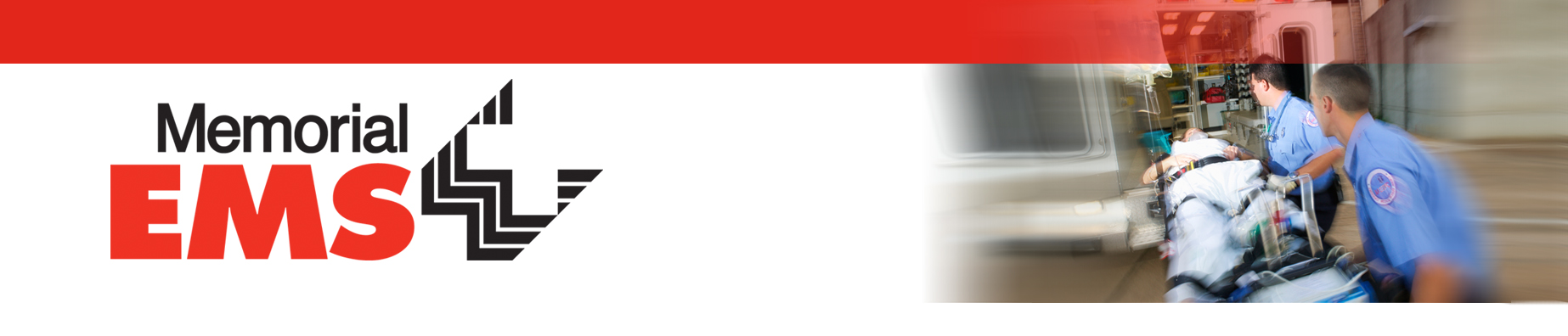 Working the Pit Crew:Racing Industry Efficiency for Cardiac Arrest Victims
Simple changes- big impact
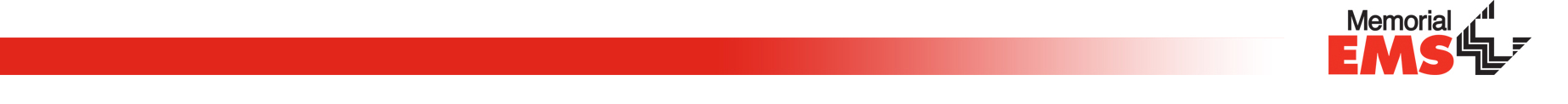 What can we learn from NASCAR?
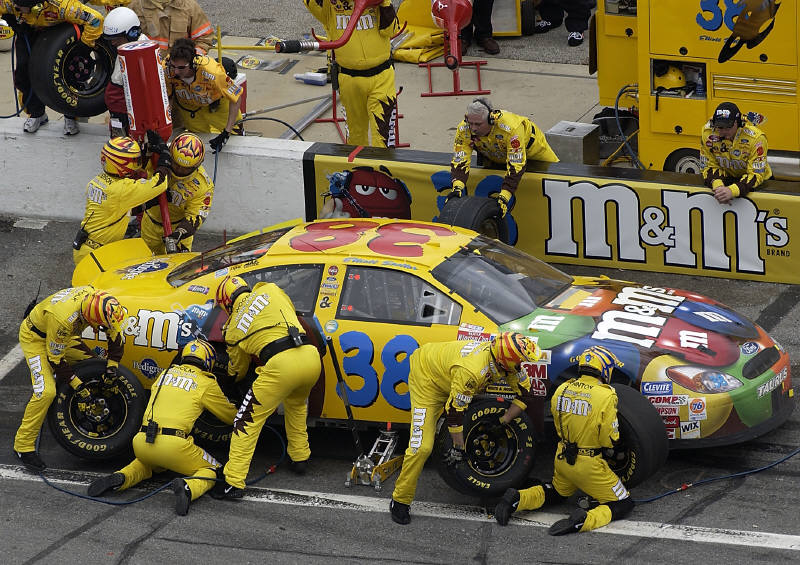 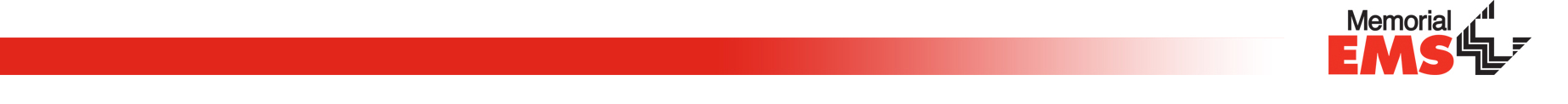 Objectives
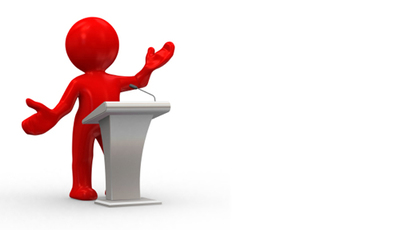 Learn which interventions must be priority
Understand what has the greatest impact on nuero intact discharge
Identify how to reduce PeriShock Pause, improve delivery of care 
Adjust priorities based on up to date research/ recommendations

*Current focus- adult, medical cardiac arrest
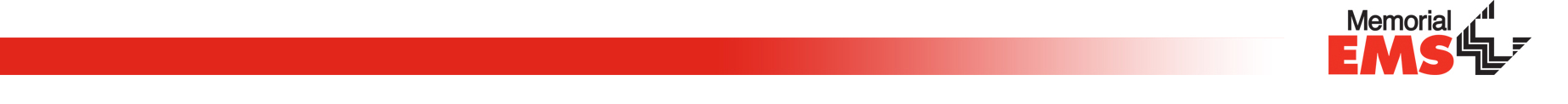 Which interventions should be the priority?
Airway
DEFIB
Intubation
IV
IO
Immobilization
Transport
EKG
CPR
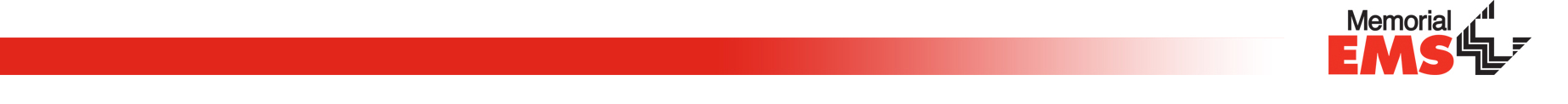 Which interventions should be the priority?
Airway
DEFIB
Intubation
IV
IO
Immobilization
Transport
EKG
CPR
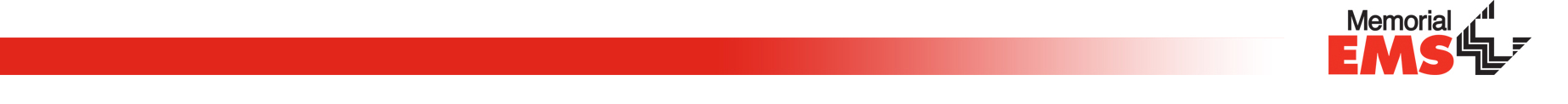 Which interventions should be the priority?
Airway
DEFIB
Intubation
IV
IO
Immobilization
Transport
EKG
CPR
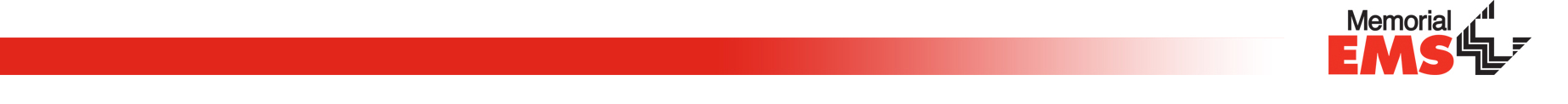 Why do we do compressions?
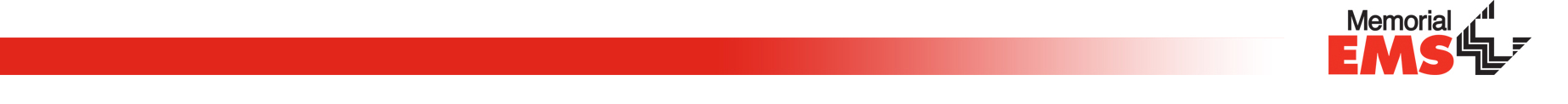 [Speaker Notes: - Lets talk about high quality CPR,  which is a large component of resuscitation.]
Coronary Perfusion Pressure (CPP)
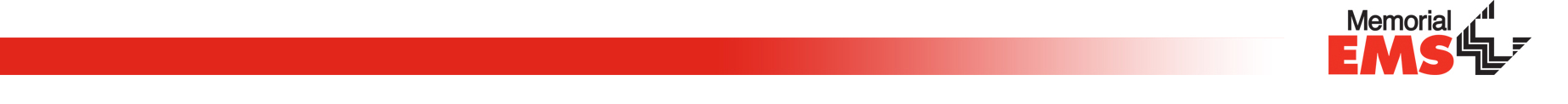 [Speaker Notes: - What is out measure of myocardial blood flow?
- Coronary Perfusion Pressure: Pressure that drives blood into the heart (CPP≈ Diastolic BP – Central Venous Pressure)
- Turns out by performing chest compressions, we are able to increase this CPP
- A lot of cardiac arrest literature in the last several years has been focused on the CPP and how different interventions affect it.
- The first logical question for us is “does CPP matter?”]
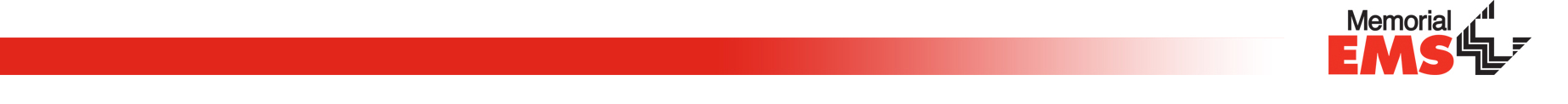 [Speaker Notes: - The answer is a resounding yes., and logically this makes sense “increased blood flow to the heart should increase your chances of return of spontaneous circulation”
- Turns out CPP is a great predictor of ROSC or failure of ROSC. Infact, CPP less than 15 has been shown to be a very poor prognostic indicator.]
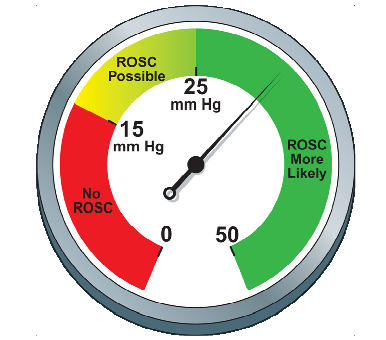 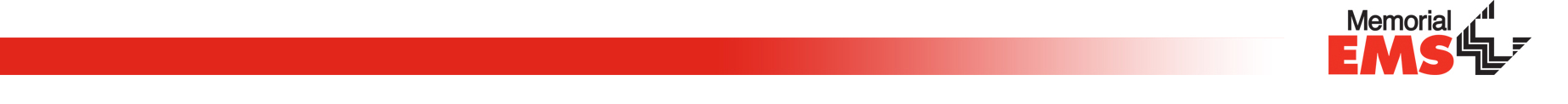 [Speaker Notes: - So this is a new way of looking at resuscitation,  we finally have a metric that we can try to optimize to improve our outcomes, which is huge!
- Old way was a kitchen sink algorithm and hope for the best, now we have and objective goal to aim for, and can tailor the components of the resuscitation to try to maximize that goal]
So what can we do to improve CPP
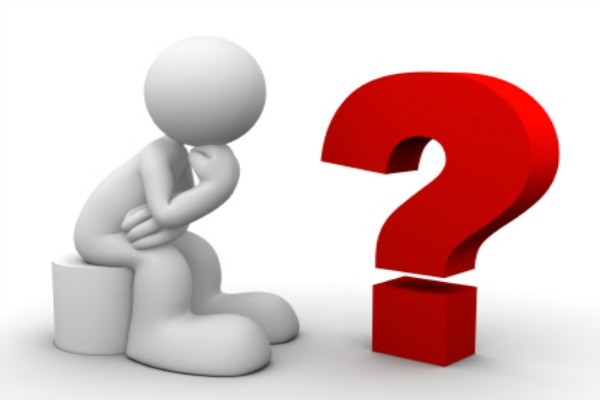 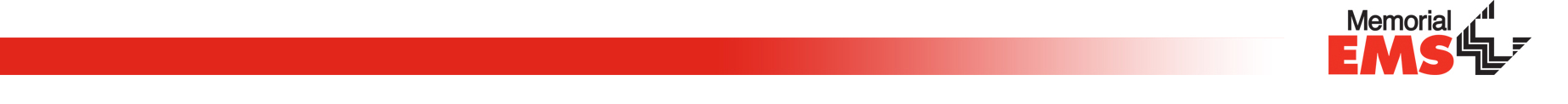 [Speaker Notes: - So we know that a better CPP leads to increased rates of ROSC, so what can we do to improve CPP?
- Today I am going to talk about 3 different topics that have been shown to improve cpp
	- Improve Compression Fraction 
	- Minimize Perishock Pause
	- Avoid Hyperventilation]
Compression Fraction
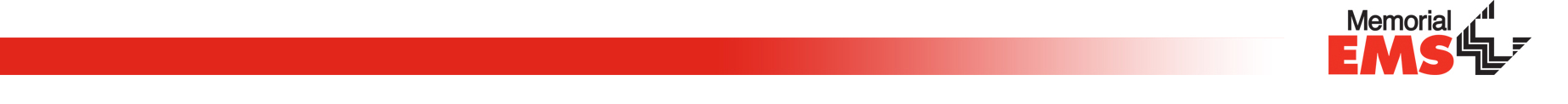 [Speaker Notes: - So the first topic we are going to discuss is compression fraction. 
- By show of hands who has heard of Compression Fraction?
- Compression Fraction is the percent of time during a cardiac arrest that a patient has active chest compression: (EG if a patients total down time is 10 minutes, and 8 of those minutes the patient is getting chest compressions, the compression fraction is 80%)
- So we know that compressions are important, but how important? Several different groups set out to find out how important they are]
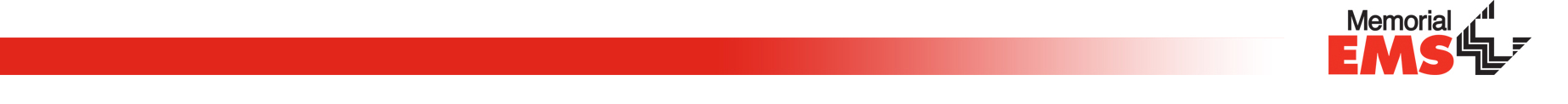 [Speaker Notes: - It has to do with how chest compressions affect CPP:
- So here we have patient A, who during a specific period of time is getting compressions, with 2 short breaks in compressions.
- On initiation of compressions,  CPP does not increase instantaneously, (A)
- Any interruption in compressions dramatically and quickly decreases the CPP (B)
- Interestingly, although a drop in  CPP  occur within a few seconds of pausing compressions, it takes more than one minute of good-quality chest compressions to restore them to pre-pause levels.(C)]
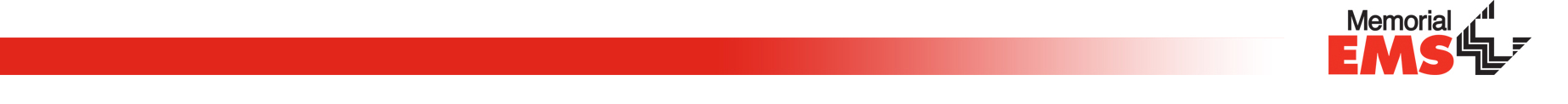 [Speaker Notes: So when we focus on the CPP, we notice a few important things. First we know that high CPP are associated with high rates of ROSC, and low CPP are associated with low rates of ROSC
In patient A, each interruption in compressions results in a significant drop in CPP, meaning more time spent in an unfavorable CPP]
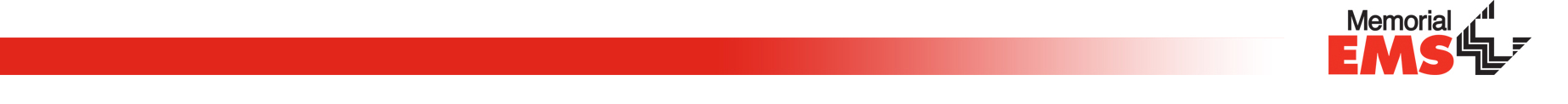 [Speaker Notes: So lets compare this to Patient B. Patient B during the same time course has only 1 pause in compressions,]
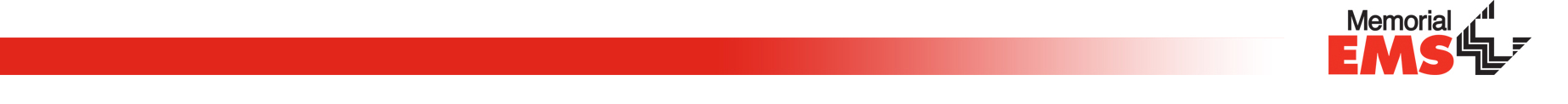 [Speaker Notes: IF we again focus on the CPP, we can see that patient B spends a considerably larger proportion of time with a favorable CPP.]
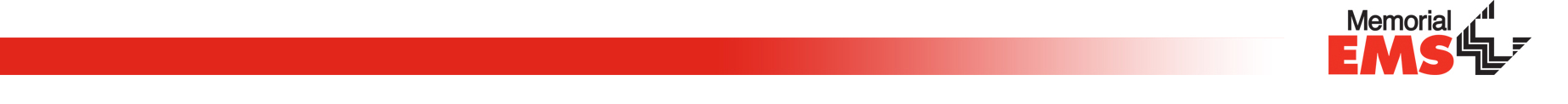 [Speaker Notes: IF we directly compare the 2 patients, during the same time period, Patient A only has 1 more compression pause than Patient B but there is a significant difference in time spent with an optimal CPP.
This is the fundamental concept behind optimizing compression fraction.]
CPR
Rate 120
Full recoil
Minimal interruptions
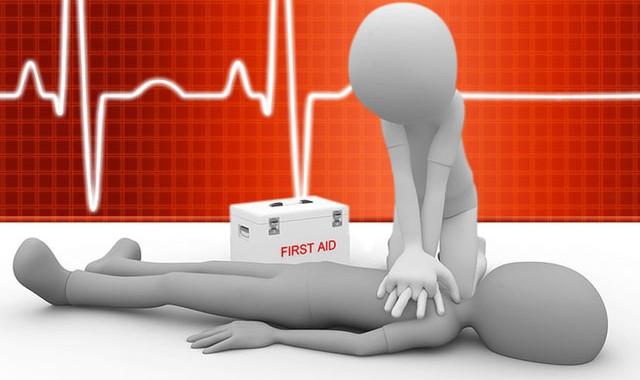 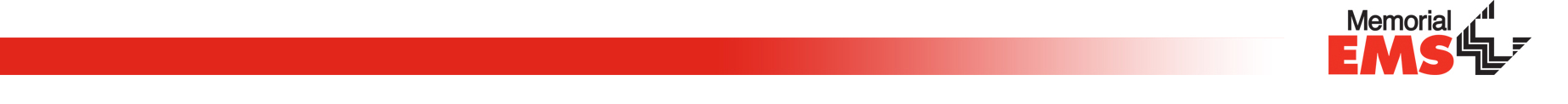 [Speaker Notes: Keeping in mind that all current protocols are still in place and should be followed.]
So how can we increase our compression fraction?
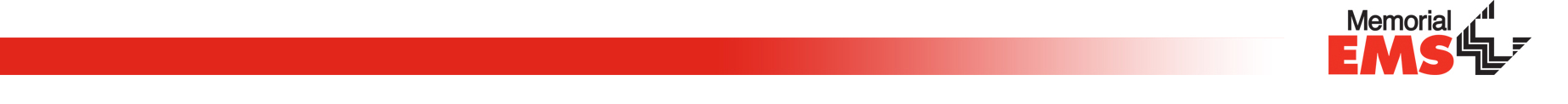 [Speaker Notes: So now we know that higher CPP improves survival, and that improving the compression fraction time, so what are some things we can do to increase compression fraction?
That brings us to our next topic: the perishock pause]
Traditional perishock pause
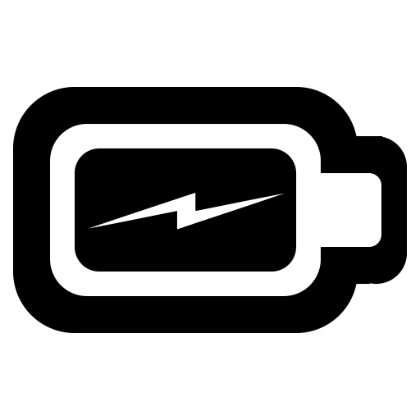 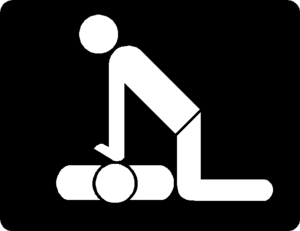 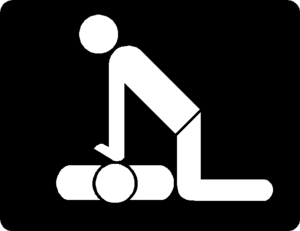 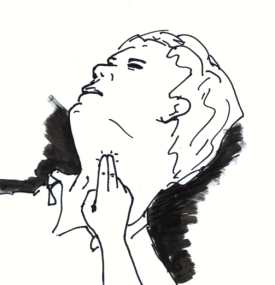 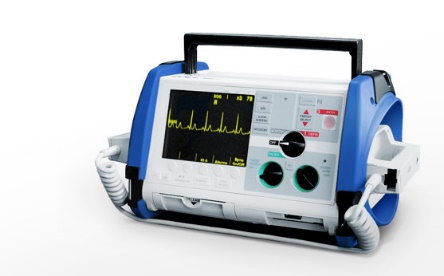 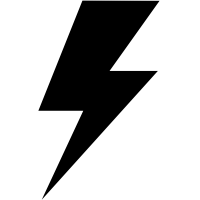 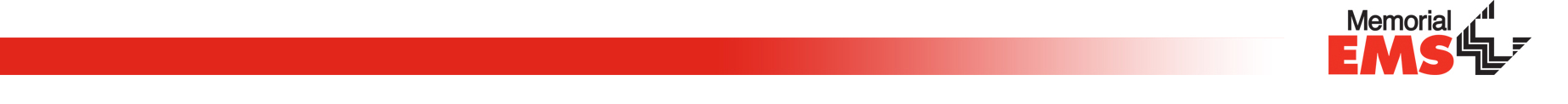 [Speaker Notes: How many people have seen this scenario:
Patient is getting compressions, during the pulse check the monitor shows a shockable rhythm, the team decides to deliver a shock, the machine charges, the shock is delivered and compressions resume?
It takes me almost 13 seconds to just SAY that, much less actually go through all the motions safely.  The average perishock pause reported in the literature varies from 20 – 30 seconds, and often it can be considerably longer.
Some of you might be thinking “So what? That not that long”, unfortunately, its long enough to affect survival



.]
Peri-Shock Pause
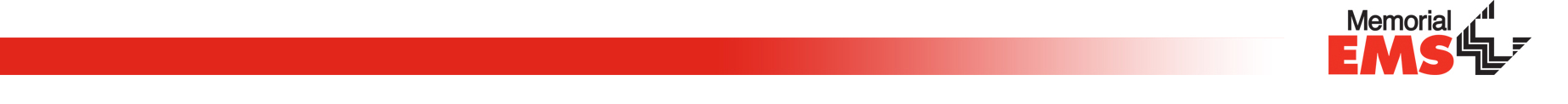 [Speaker Notes: The literature shows not only does decreasing the perishock pause improve the success of the defibrillation, survival significantly increases as you decrease the perishock pause 
In the above graph you can see that the rate of success in defibrillation is low when the perishock pause is greater than 30 seconds. With every 10 second decrease in perishock pause, you get a significant increase in response to defibrillation]
Ways to decrease perishock pause
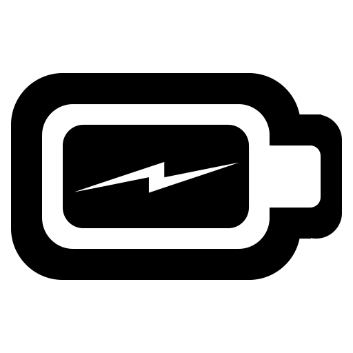 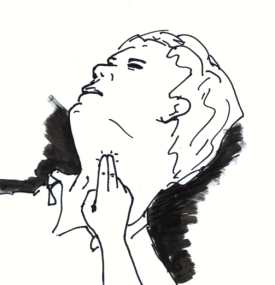 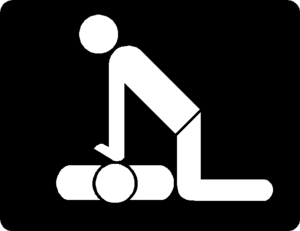 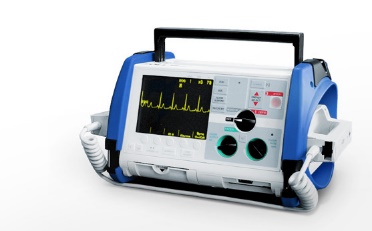 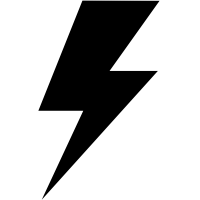 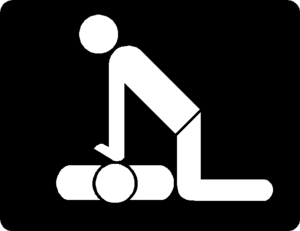 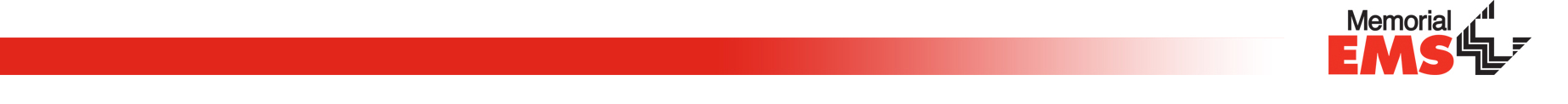 [Speaker Notes: The second option is to charge the zoll prior to the pulse and rhythm check, If a shockable rhythm is identified, you can just deliver the shock and resume compressions, reducing the need to start and stop compressions .]
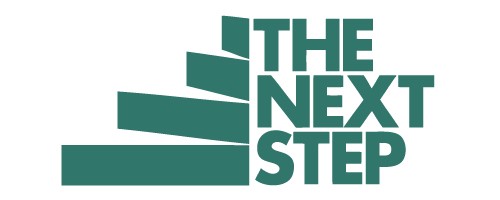 [Speaker Notes: So some of you are probably wondering: “how do we incorporate all of this? There are so many different components!”
The perceptive members of the audience are wondering “wasn’t pit crew in the title of your presentation? I have not heard anything about pitcrews yet!”
I will address both of those things now!]
PitCrew
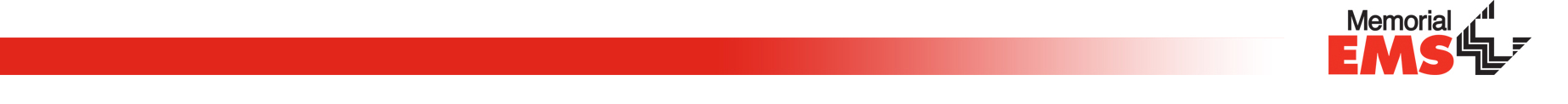 [Speaker Notes: So anyone familiar with professional racing know that an carry out a large number of individual complex tasks quickly and in sync with the rest of the team, 
There are a lot of parallels that can be drawn between a resuscitation and a pitstop. 
The future of  Pre-Hospital Resuscitation is going towards a “PitCrew” approach towards the cardiac arrest patient,]
Pit Crew CPR
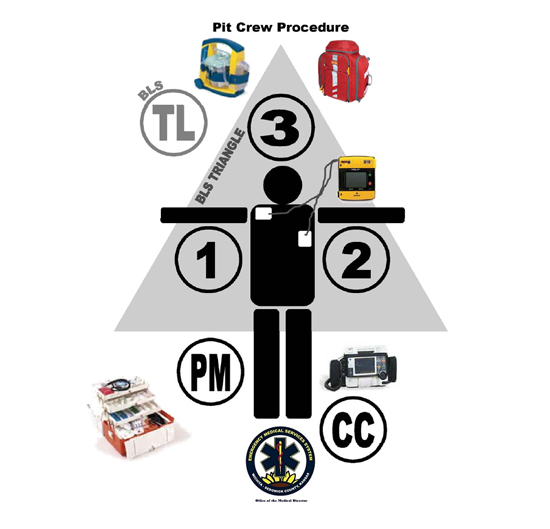 Specific roles
Specific sequence
Specific locations
2 minute intervals
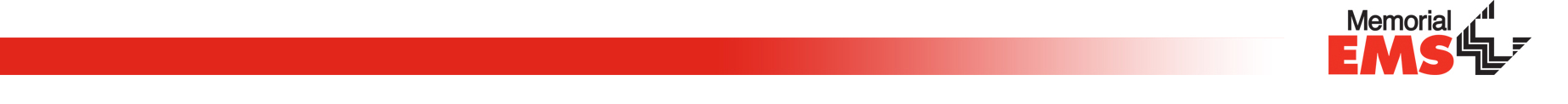 [Speaker Notes: Keeping in mind that all current protocols are still in place and should be followed.]
Pit Crew CPR
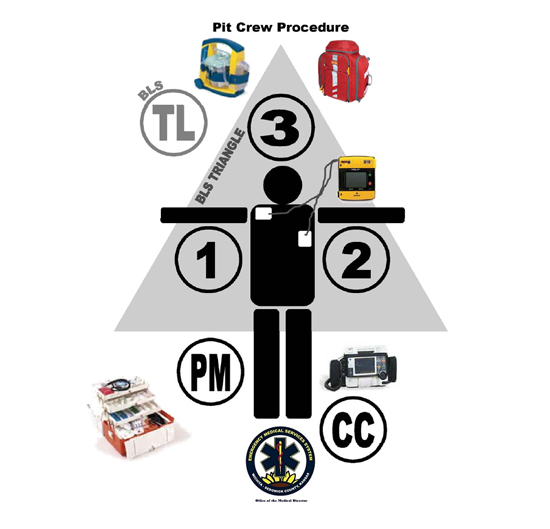 Role 1
Pt’s right side
Assess
Start chest compressions (CC)
Rate of 120/min
Full recoil
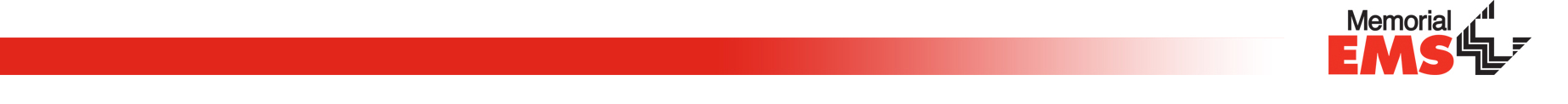 [Speaker Notes: Keeping in mind that all current protocols are still in place and should be followed.]
Pit Crew CPR
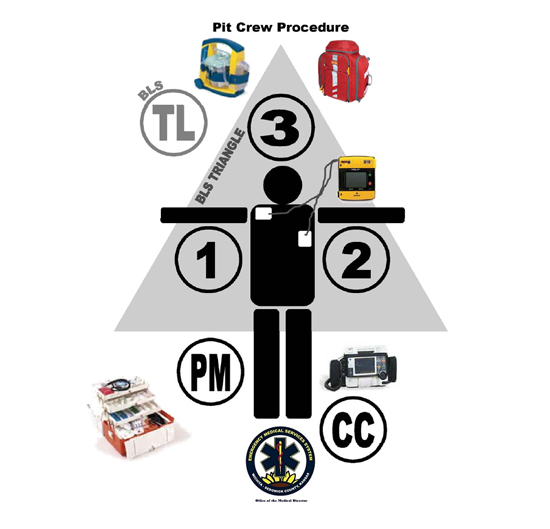 Role 2
Pt’s left side 
AED at left shoulder
Defibs
Assist with ventilations
Every 20th compression
Pulse check prior to defib
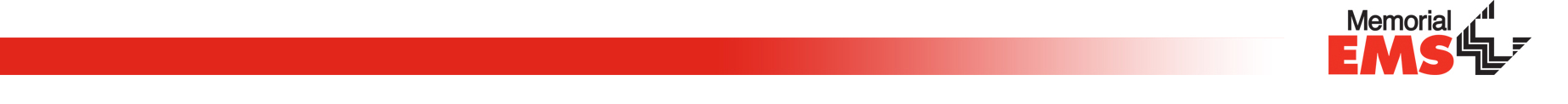 [Speaker Notes: Keeping in mind that all current protocols are still in place and should be followed.]
Pit Crew CPR
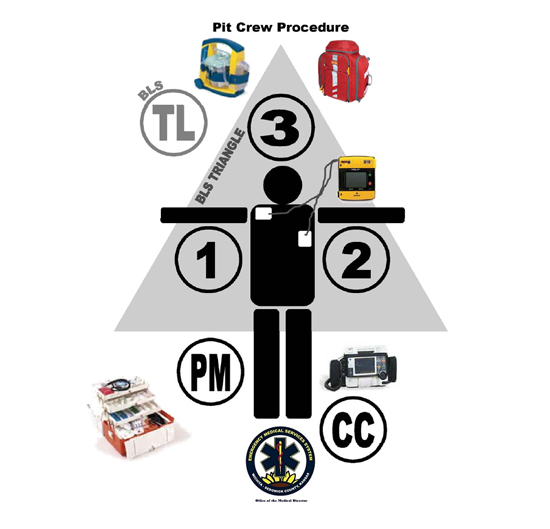 Role 3
OA/NA
2 hand seal on BVM
Count compressions
Announce every 20th
Keeps count
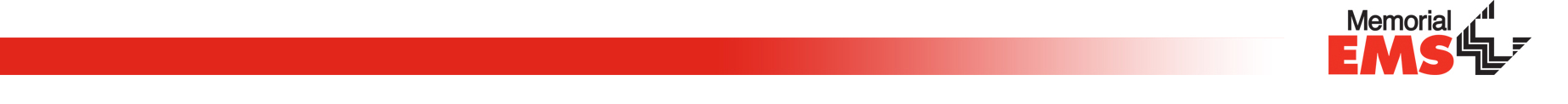 [Speaker Notes: Keeping in mind that all current protocols are still in place and should be followed.]
2 minute interval
Provider 1 and 2 change tasks
NOT locations
CC resume as soon as defib/ no shock advised  is completed
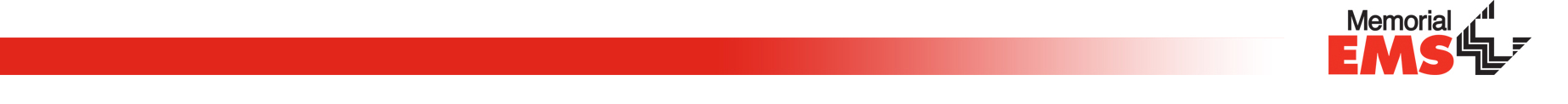 [Speaker Notes: Keeping in mind that all current protocols are still in place and should be followed.]
2 minute intervals
Can continue as long as needed 
Advanced airway need not be rushed 
IV/IO not urgent
What about meds?
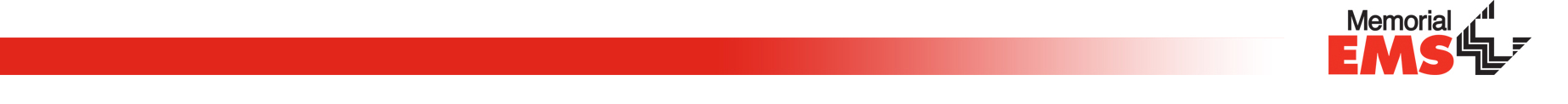 [Speaker Notes: Keeping in mind that all current protocols are still in place and should be followed.]
2nd 2 minute interval
Provider 2 performs CC
Provider 1 assists with ventilations
(help set up airway during off cycle of CC)
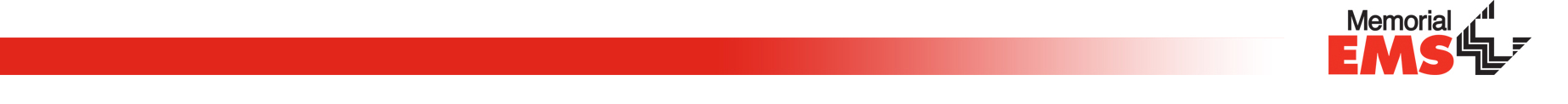 [Speaker Notes: Keeping in mind that all current protocols are still in place and should be followed.]
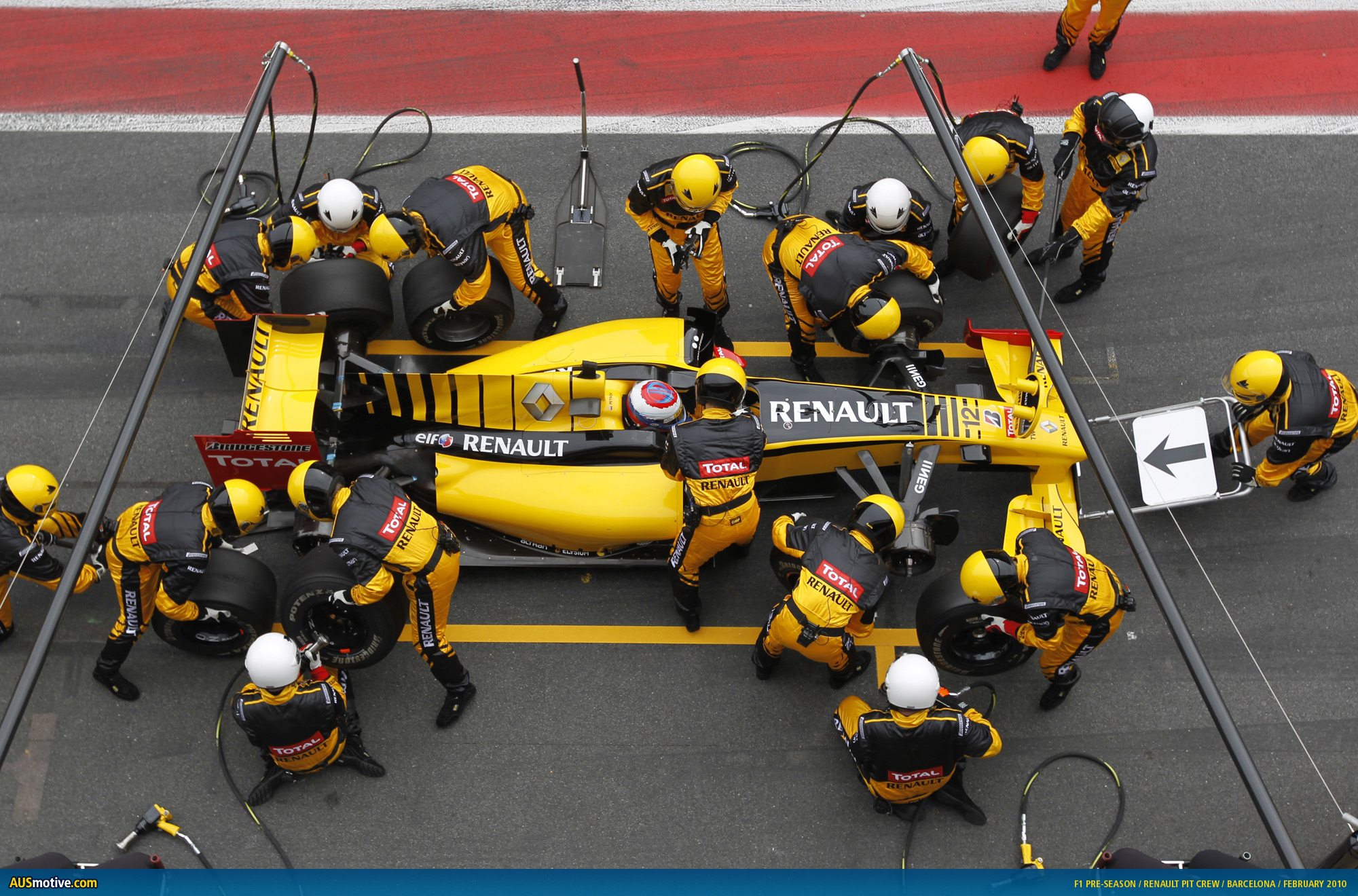 Summary
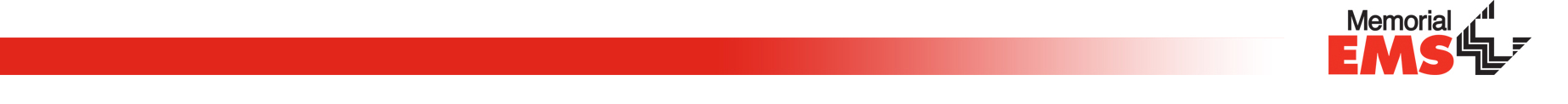 [Speaker Notes: We talked about a lot of good cardiac arrest literature
Compression Fraction
PeriShock Pause
Ventilations
Pit Crew Efficiency the future of pre-hospital cardiac arrest care]
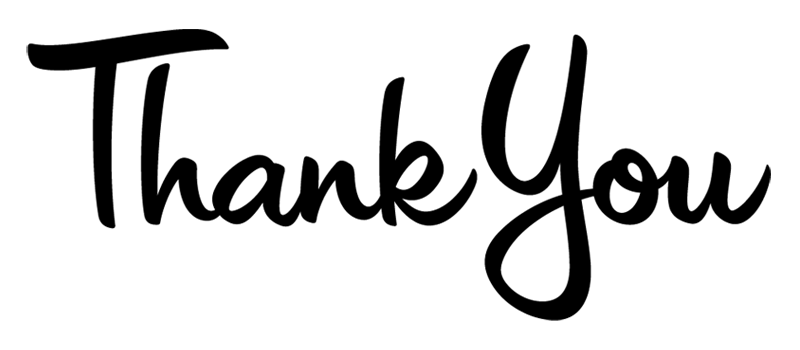 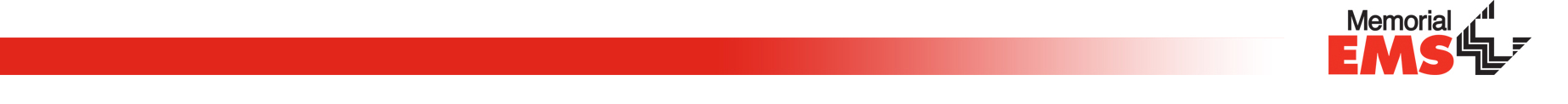 [Speaker Notes: Thank you!]